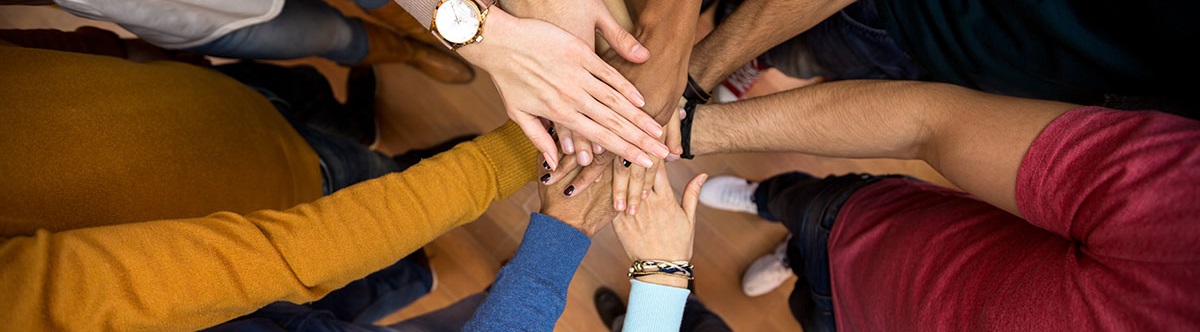 Minnesota Geospatial Advisory Council
December 15, 2021
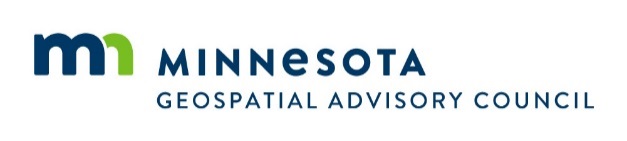 Welcome
Introductions
Approve agenda
Approve September minutes
Introductions
City, Twin Cities metro 
Cory Richter, City of Blaine
City, Greater Minnesota 
Shawn Strong, City of Brainerd
County, Twin Cities metro
Victoria Reinhardt, Ramsey County
County, Greater Minnesota
Patrick Veraguth, Douglas County
Regional government, Twin Cities metro
Matt McGuire, Met Council
Regional government, Greater Minnesota
vacant   
State agencies
Kari Geurts, DNR
Ben Timerson, MnDOT
Federal government
Jeff Bloomquist, Risk Management Agency, USDA
Vacant
Tribal government 
Ryan Bonney, Shakopee Mdewakanton Sioux Community
Non-profit organizations
vacant
Business
Kendis Scharenbroich, Pro-West & Associates
Gerry Sjerven, Minnesota Power
Higher Education
Len Kne, U-Spatial / UMN Twin Cities
Stacey Stark, U-Spatial / UMN Duluth
K-12 Education
vacant
MetroGIS
David Brandt, Washington County
MN GIS/LIS Consortium
Leanne Knott, City of Red Wing
Surveyor
Chris Mavis, Hennepin County
At-large
Alex Steele, Minnehaha Creek Watershed District
Heather Bergen-Albrecht, Hennepin County
Britta Maddox, Anoka County
1 Chief Geospatial Information Officer (ex-officio)
Dan Ross, MnGeo
Agenda
Agenda Item 2
Committee Reports – Review and Accept
All
Agenda Item 3
Confirm GAC Leadership
Cory Richter
Confirm GAC Leadership
Cory Richter, Chair
David Brandt, Vice Chair
Jeff Bloomquist
Len Kne
Chris Mavis
Victoria Reinhardt
Kendis Scharenbroich
Gerry Sjerven
Agenda Item 4
GIO Update
Dan Ross
Thank you! 
Last day
Hiring process for a new fulltime leader is moving
Agenda Item 5
UUMPT Update – Clean Water Council Policy Statement
Steve Swazee
Agenda Item 6
Open parcel data subcommittee update
Chad Martini
Agenda Item 6
Statewide Publicly Available Parcel Dataset
Open Parcel Data Subcommittee
Parcels and Land Records Committee
Open Parcel Data Subcommittee
Open Parcel Data Subcommittee created a survey that was sent out 12/3/21 asking counties if they are willing to participate in a publicly available parcel dataset. Responses needed to be collected by 12/13/21 to be included in the first release.
The plan with this survey is to create a mechanism that allows the GAC to advise MnGeo on which counties are open to being part of a statewide parcel dataset.
Once the GAC reviews the results from the survey, the Parcels and Land Records Committee is making a recommendation that the GAC inform MnGeo of the results which will allow them to start creating a statewide dataset.
Survey Questions
The survey asked 8 questions
County Name
Who/What departments are involved in order to export updates to MnGeo
What is your process for exporting parcel data for MnGeo to consume
Do you provide all data required in the GAC Parcel Standard
Is there data you want to include but not sure how to include it
Is your county an Open Data County
If your county is an Open Data County, are you ok with the GAC Parcels and Land Records Committee advising MnGeo to publicly publish your parcel data in a public Regional or Statewide dataset? (Note that answering yes means that this will supersede any data agreements your county has previously signed with MnGeo.)
Do you proactively share spatial data with your jurisdictional neighbors?
Survey Results
42 of 87 Counties responded (as of 12/15) 
26 of 87 Counties said they were an Open Data County (as of 12/15) 
24 of 87 Counties said Yes they want their parcels in the statewide dataset (as of 12/15)The 2 Maybes need further discussion. 
Aitkin, Anoka, Benton, Carlton, Chisago, Clay, Cook, Crow Wing, Dakota, Hennepin, Isanti, Itasca, Koochiching, Marshall, Mower, Norman, Polk, Rice, Saint Louis, Sherburne, Stearns, Traverse, Waseca, Washington 
The next survey will go out near the end of the 1st quarter in 2022 seeing if any additional counties will be joining the statewide dataset. 
We understand that there will be holes in the data as not all counties are willing to participate. We feel over time those counties will join.
Recommendation
Parcels and Land Records Committee would like to recommend that the GAC advise MnGeo about the survey results on which counties would like to participate in a statewide publicly available parcel dataset.
Agenda Item 7
GAC Hub
Cory Richter, Alison Slaats
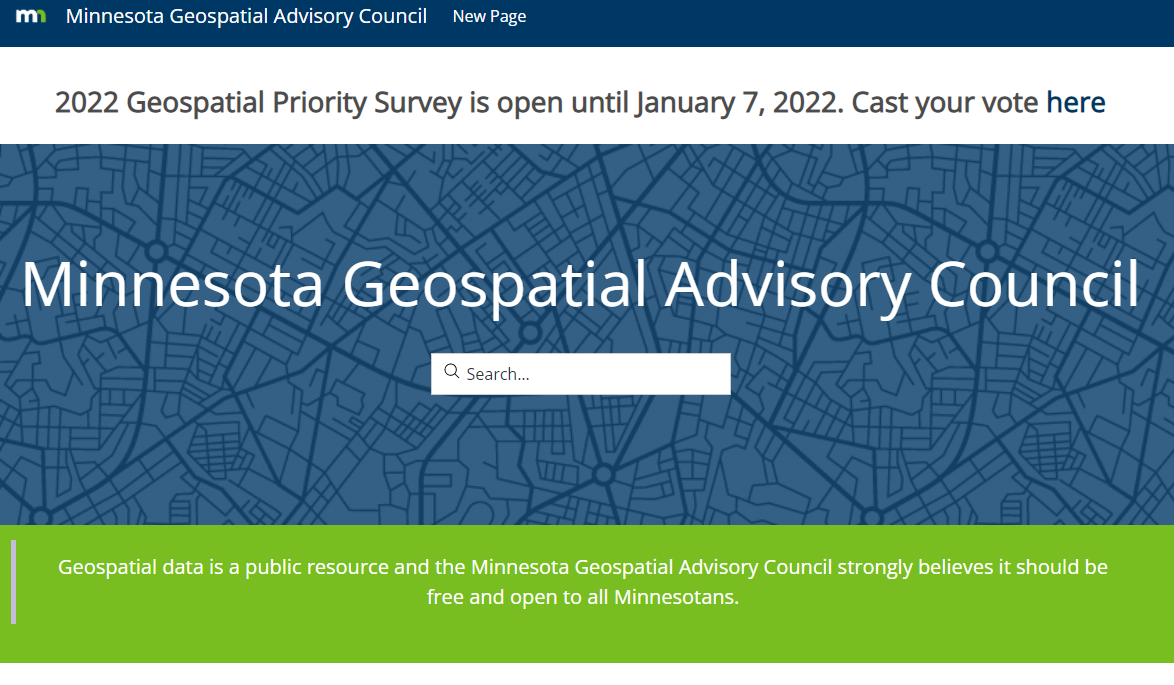 GAC Hub
Next Steps
Workflow documentation and editor guidelines
Meet with the Hub ad-hoc team to discuss workflows and editing, revise as needed
Have committees select editors
Hold training and answer questions for editors and content approvers
Set up 'hackathons' to collaborate and work on content
Lidar Update – Agenda Item 8
Sean Vaughn, GIS Hydrologist | Lidar Data Steward, MNIT DNR,  Co-Chair 3D Geomatics Committee, Acquisition Workgroup Champion
Gerry Sjerven, Senior GIS Analyst, Minnesota Power, Co-Chair 3D Geomatics Committee, Acquisition Workgroup Champion
Lidar Acquisition Subgroup:
Alison Slaats (MnGeo), Sean Vaughn (MNIT DNR), Gerry Sjerven (MN Power), Dan Ross (MnGeo), Jennifer Corcoran (DNR), Colin Lee (MnDOT), Matt Baltes (NRCS), Joel Nelson (U of MN), Joe Sapletal (Dakota Co), Mark Reineke (Widseth), Brandon Krumwiede (NOAA), Jeff Weiss (DNR), and Terry Zien (USACE).
[Speaker Notes: Gerry - Intro]
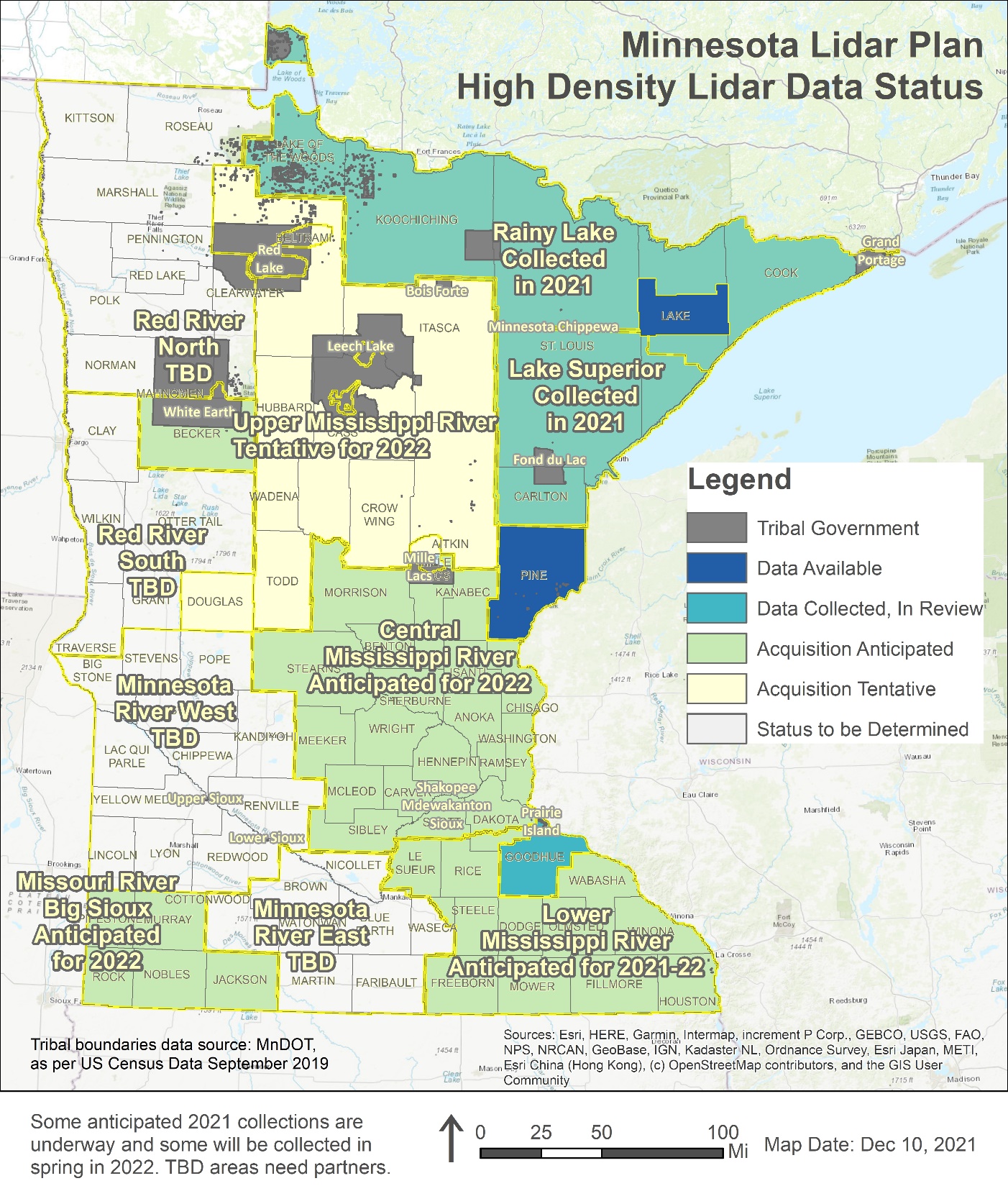 MN Lidar Status Map
Lake County area collected in 2018, data publicly available
Pine County collected in 2019, data publicly available
Goodhue County collected in 2020, data in review
Rainy Lake and Lake Superior collected in 2021, data delivery by April 2022
SE, SW funded, data partially collected in SE in 2021, remaining in 2022, data delivery expected in 2023
Central Mississippi 3DEP application accepted, collection anticipated in 2022, data delivery in 2023
Upper Mississippi 3DEP application tentative, collection proposed for 2022, data delivery in 2023
Douglas County 3DEP application accepted, collection anticipated in 2022, data delivery in 2023
Lidar funding proposal for Upper Mississippi LAB
Total cost: $4,450,903.65
14 partners
Funds raised: $ 1,276,736 (26%)
Funds requested: $ 3,246,435 (74%)
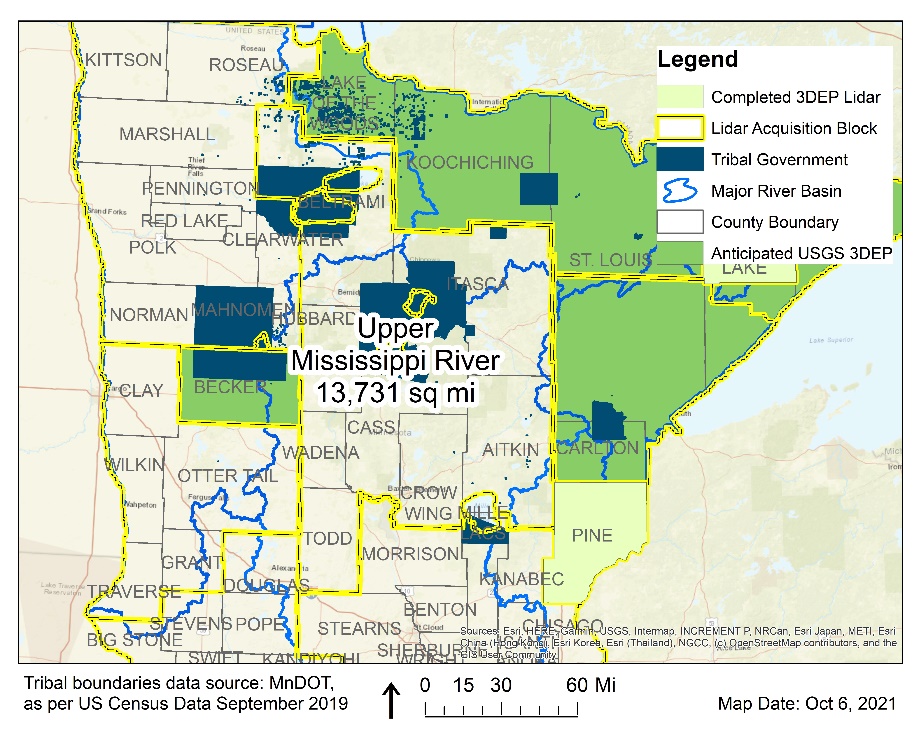 Lidar funding proposal for Central Mississippi LAB
Total cost: $3,779,549
20 partners
Funds raised: $1,580,685 (36%)
Funds requested:  $2,288,337 (64%)
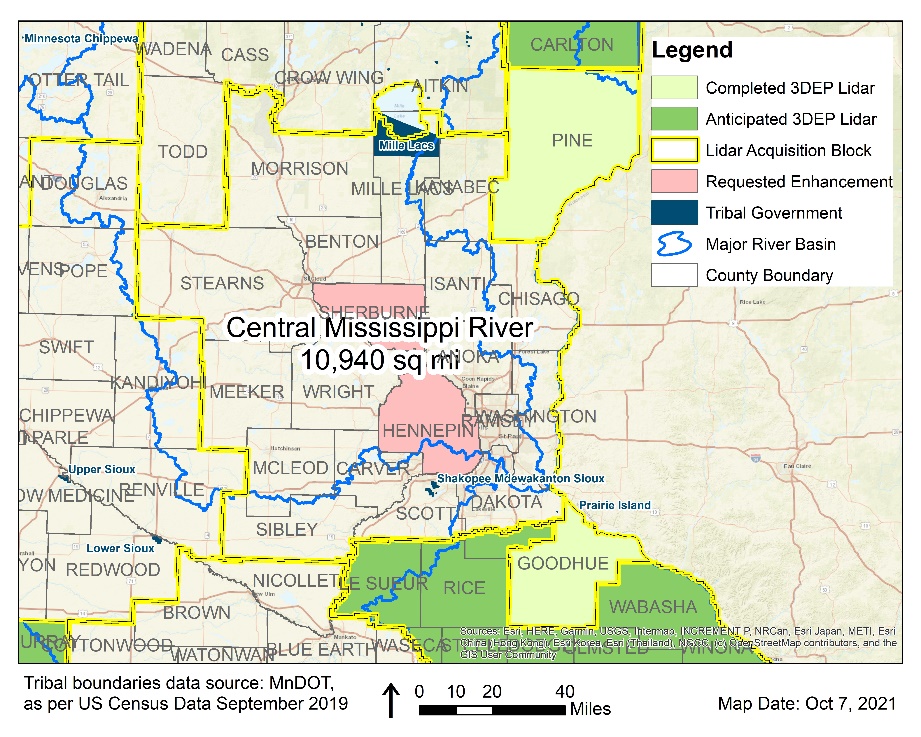 Lidar Acquisition:   Southern BAA – Missouri Big Sioux & SE Driftless Blocks
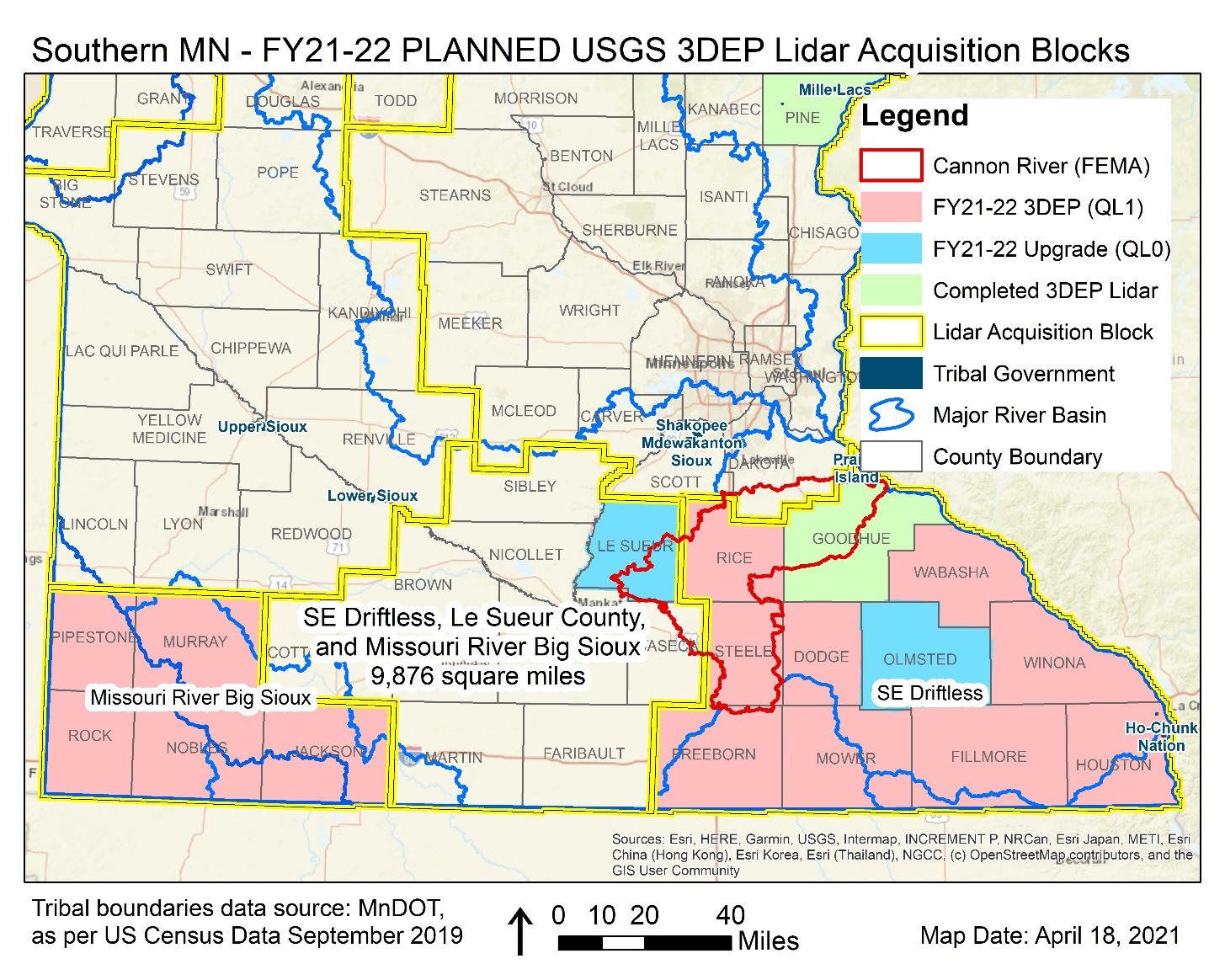 Much of the SE Driftless LAA was collected, data is under vendor review.
Pilot dataset has been sent to USGS for review
Additional dataset will be sent for 3D Geomatics review
Data delivery  in April 2022
Planning underway to collect remaining areas in 2022
Missouri River Big Sioux block set for a Spring 2022 collection
Lidar funding summary for NE & SE, SW
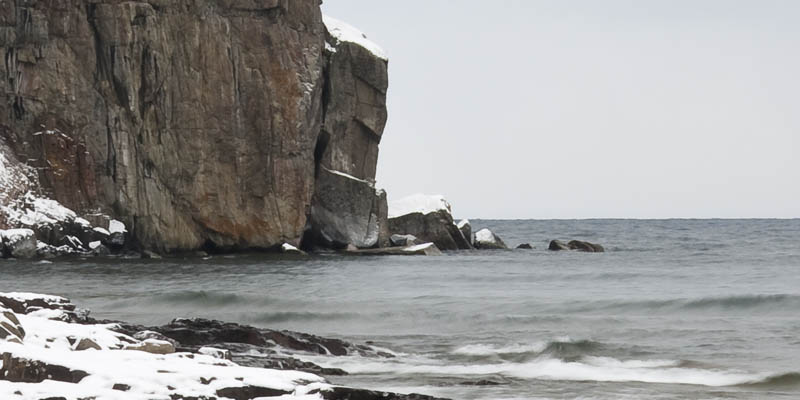 Break
Agenda Item 10
2022 Priority Projects survey
David Brandt, Cory Richter
Opens: 
December 21, 2021

Closes: 
January 7, 2022
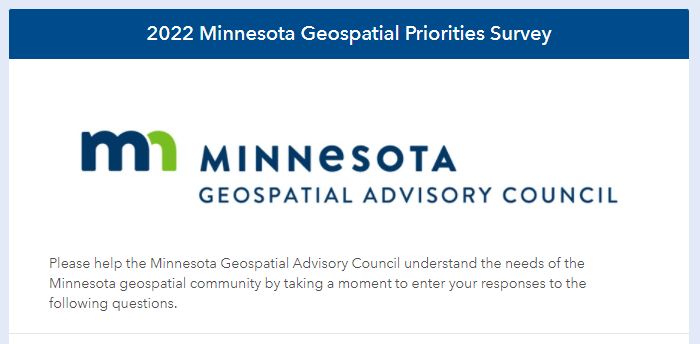 Agenda Item 11
Higher Education Sector Report
Len Kne, Stacey Stark
U-Spatial
Minnesota Geospatial Advisory Council Meeting
December 15, 2021
About Us
Mission
To serve and drive the fast-growing need across the University for expertise, data, and tools related to Geographic Information Systems (GIS), remote sensing, and spatial computing. 
Long Range Vision
To be at the nexus of the world’s first “Spatial University” and demonstrate what is possible with spatial thinking.
Organization
Office of Vice President for Research (OVPR) >> Research Computing (MSI, UMII, U-Spatial)

Our offices are on two campuses (Duluth, Minneapolis) - we serve the entire UMN system
UMN Fun Fact
Over $1 billion in research expenditures in FY21
About Us
Kate Carlson
Spatial Technology Consultant, Twin Cities

Shana Crosson
Spatial Technology Consultant, Twin Cities

Marylee Murphy
GIS Specialist, Duluth

Steve Graham
Research Associate, Duluth

Melinda Kernik
Spatial Data Analyst & Curator, Twin Cities

Current Research Assistants
Katie Hauer, Duluth
Cecelia Isaac, Twin Cities
Ryan Kizewski, Duluth
Andrew Smith, Duluth
Ziwei Zhang, Twin Cities
Len Kne
Director, Twin Cities

Jane Lindelof
Project Coordinator, Duluth

Stacey Stark
Associate Director, Duluth

Zachary Vavra
GIS Specialist, Duluth

Pete Wiringa
Computing Geospatial Analyst, Twin Cities
Hiring 2 developers
Former U-Spatial RAs
Kris Johnson (2011-14), Twin Cities
Lucas Winzenburg (2012-17), Twin Cities
Molly McDonald (2012-14), Twin Cities
Taylor Long (2013-15), Twin Cities
Yingbin (Ben) Liang (2013-15), Twin Cities
Yilun (Allen) Lin (2013-15), Twin Cities
Agata Miszczyk (2013-15), Twin Cities
Yiqun (Ian) Xie( 2013-15), Twin Cities
Corey Betchwars (2014), Twin Cities
Steve Peyton (2015-16), Twin Cities
Teran Smith (2015-16), Twin Cities
Katie Stinebaugh (2015-17), Twin Cities
Rebecca Barney (2015-18), Twin Cities
Jacob Hartle (2015-18), Twin Cities
Coleman Shepard (2015-18), Twin Cities
Brittany Krzyzanowski (2015-19), Twin Cities 
Sharvari Sangle (2016), Twin Cities
Steve Schmidt (2016), Twin Cities
Dan Cahoun (2016), Duluth
Britta Hardel (2016), Duluth
Amanda Huber (2016), Duluth
Kyle Seifert (2016), Duluth
Gerrit VanderWaal (2016), Duluth
Josh Donato (2016-17), Twin Cities
Grace Johnson (2016-17), Twin Cities
Jeff Kropelnicki (2016-17), Twin Cities
Alex Nelson (2017), Duluth
Pam Potempa-Rivers (2017), Twin Cities
Jacob Arndt (2016-18), Twin Cities
Jacqueline Cassman (2017-18), Twin Cities
Arie Peterson (2017-18), Twin Cities
Ya Tao (2018), Twin Cities
Morgan Larson (2018), Duluth
Siona Roberts (2018), Duluth
Paul Jacobs (2018-19) Twin Cities
Han Bao (2018-19), Twin Cities
Jiateng Xu (2018-19), Twin Cities
Nels Anderson (2019), Duluth
Sophia Green (2019), Duluth
Sam Winters-Smith (2019), Twin Cities
John Zymslony (2019), Duluth
Micaella Penning (2010-20)
Anders Hopkins (2020)
Travis Ormsby (2019-20)
Avian Ciganko-Ford (2019-20)
Luke Henry (2019-20)
Christopher Saladin (2018-20), Twin Cities
Adam Null (2019-20), Twin Cities
Roopana Vuppalapati Chenchu (2020-21), Twin Cities
Jacob Moser (2020-21), Twin Cities
Audrey Hyke (2020-21), Twin Cities
Brian Coan (2020-2021)
Caitlyn Dibble (2021)
ArcGIS Online today
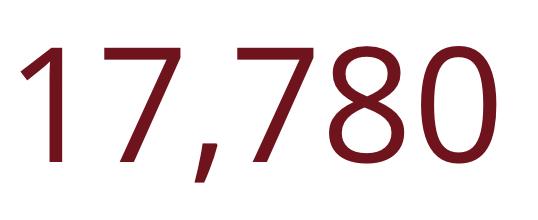 What we do
named users
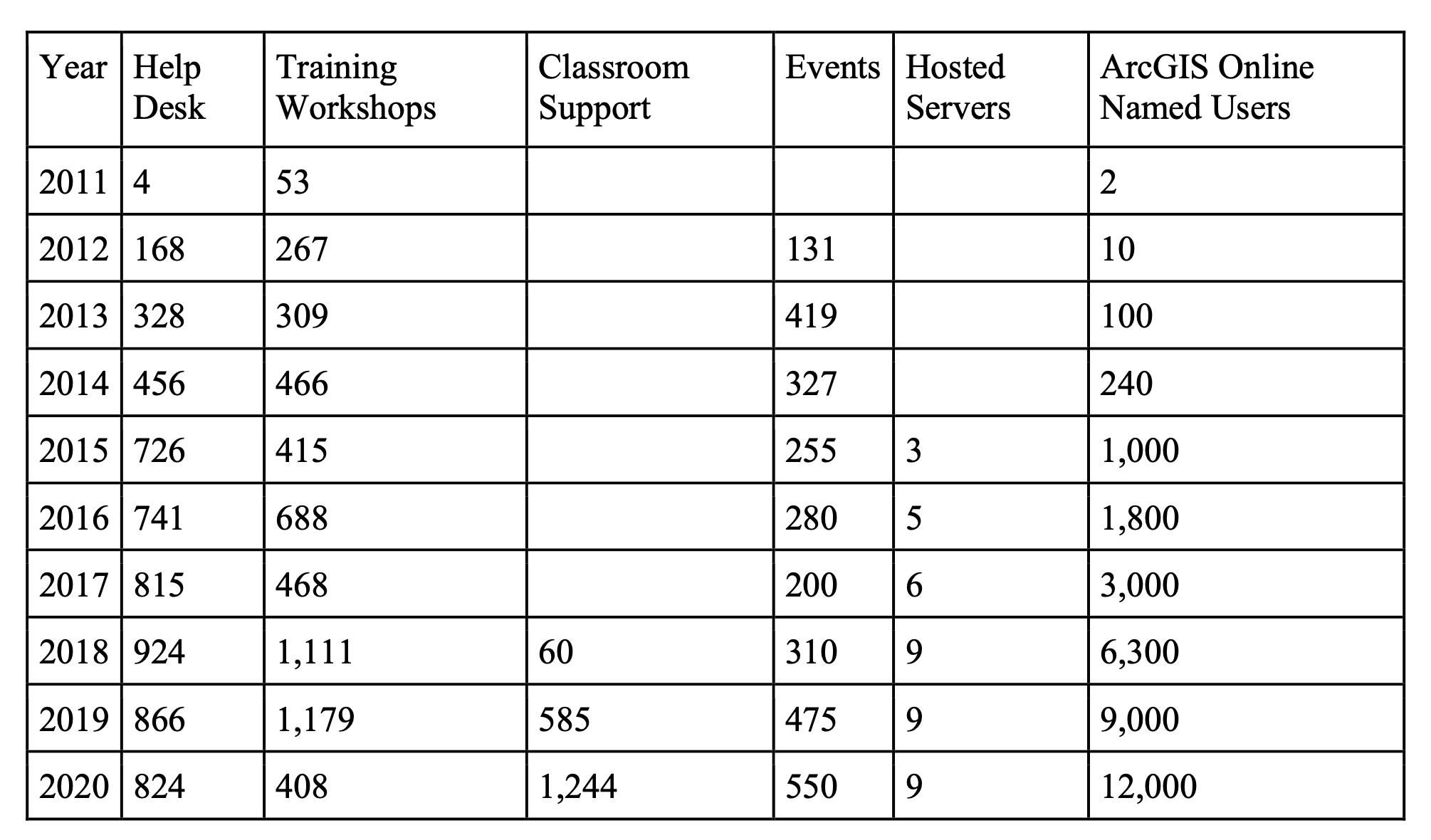 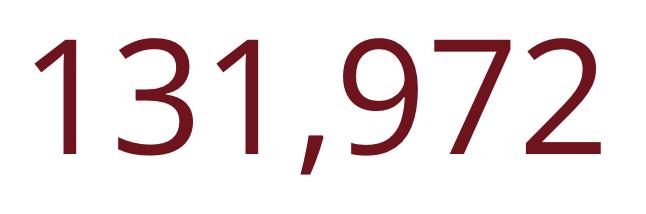 maps, apps, layers
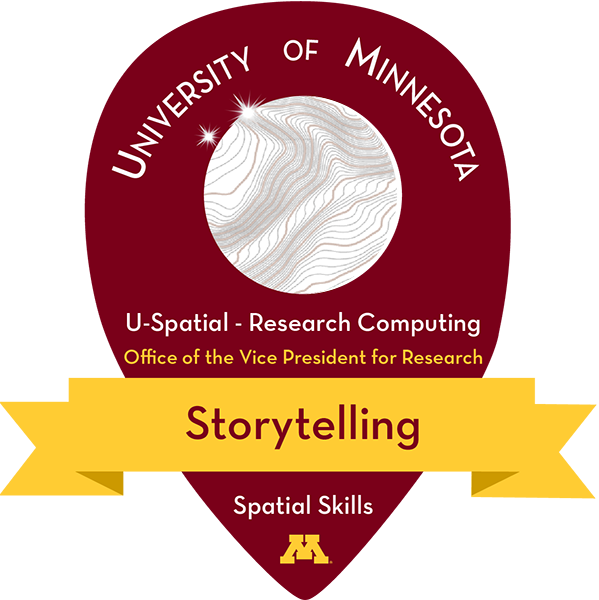 [Speaker Notes: Plus we have Planet Imagery...]
Current Initiatives
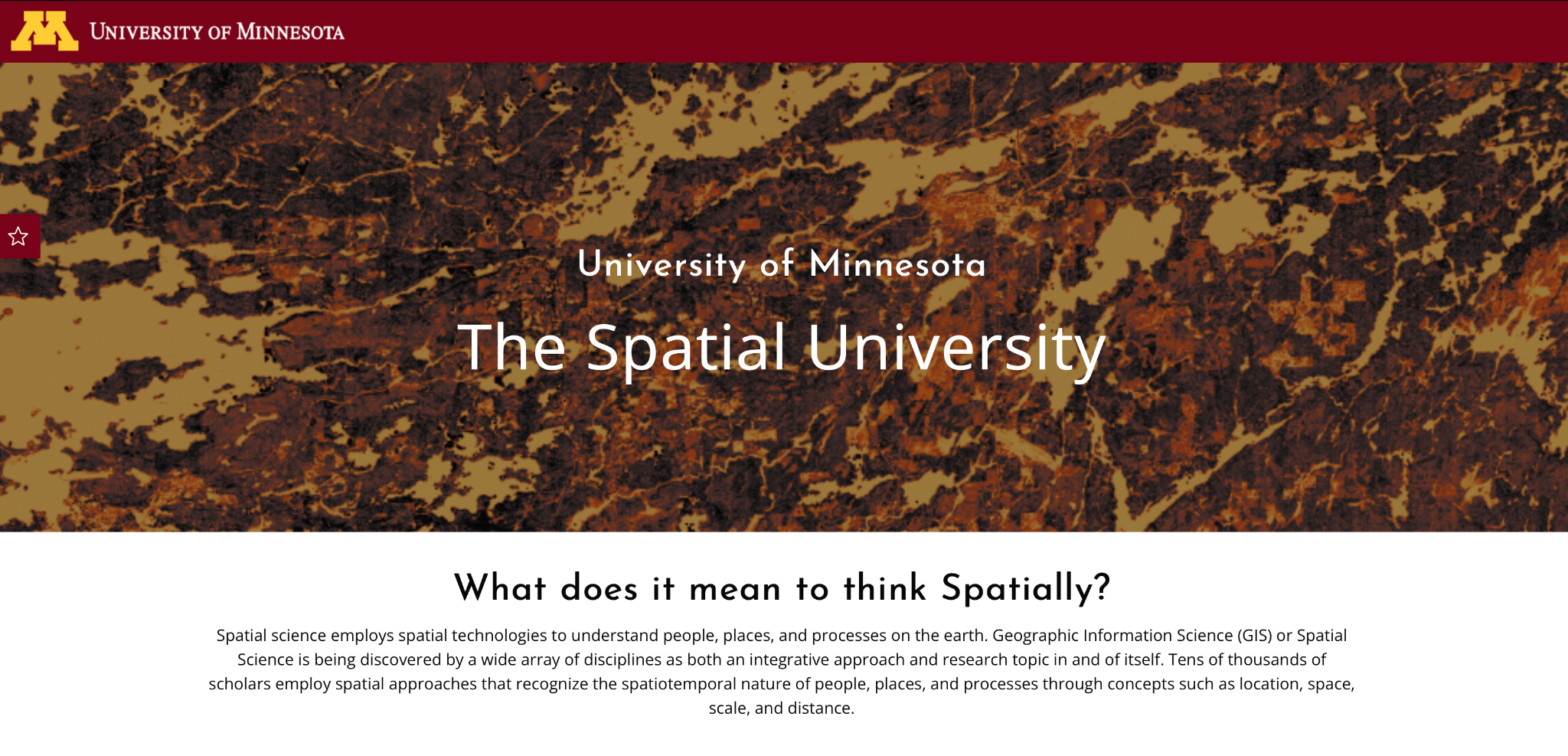 https://thespatialuniversity.umn.edu
[Speaker Notes: https://thespatialuniversity.umn.edu]
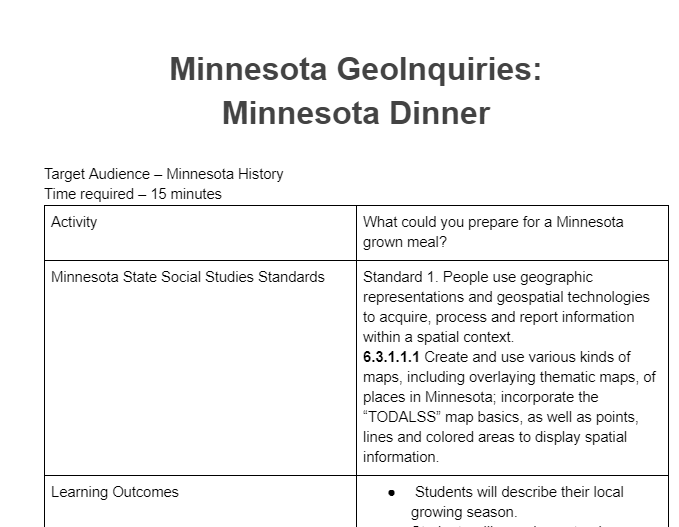 K12 Collaborative
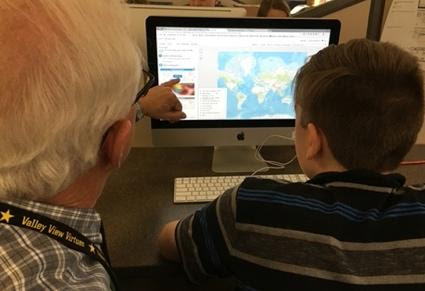 Partnership Activities (MN GIS/LIS Consortium, MAGE, MDE)
UMN connections
Direct teacher support
Grant proposal development
mngiseducation.org
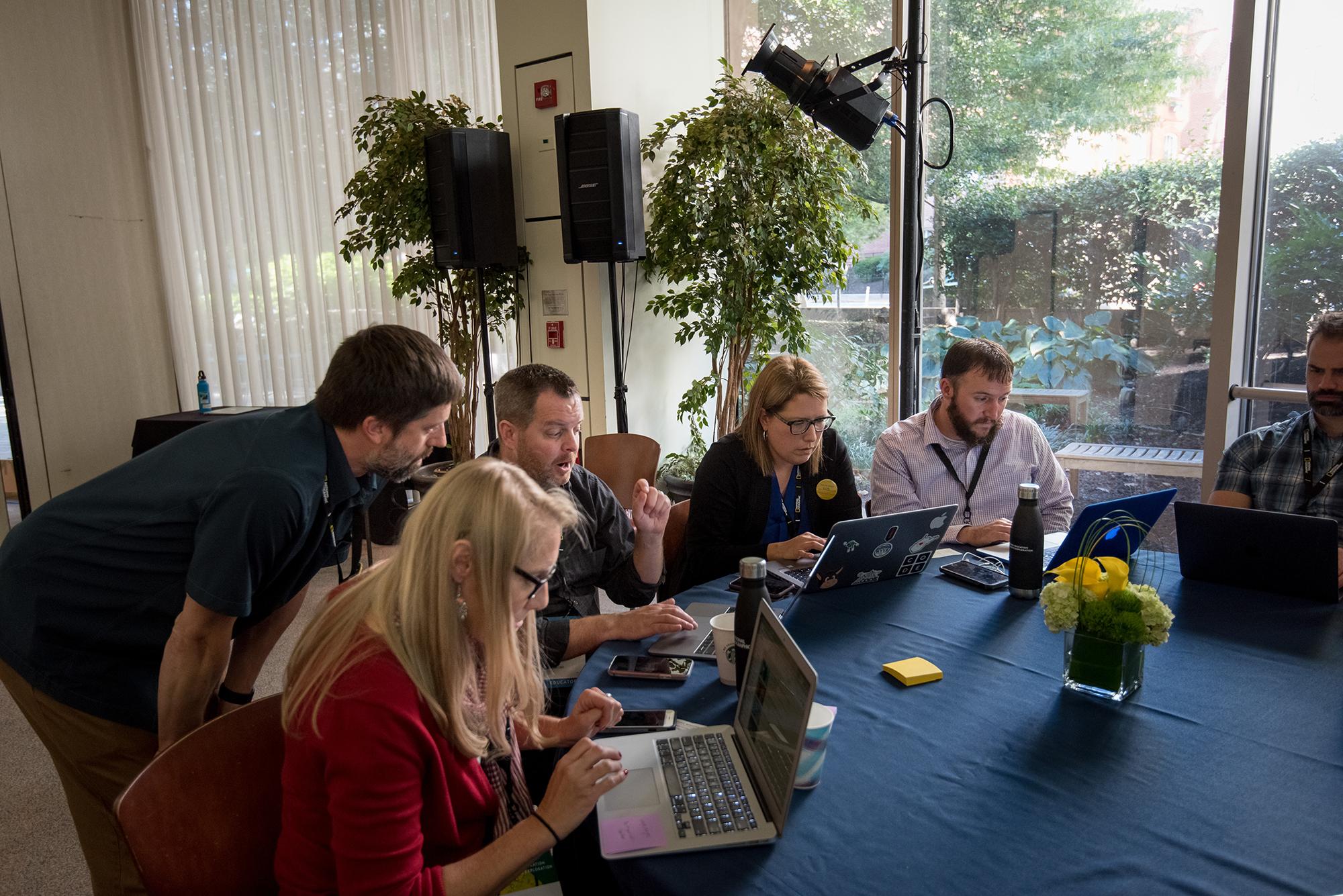 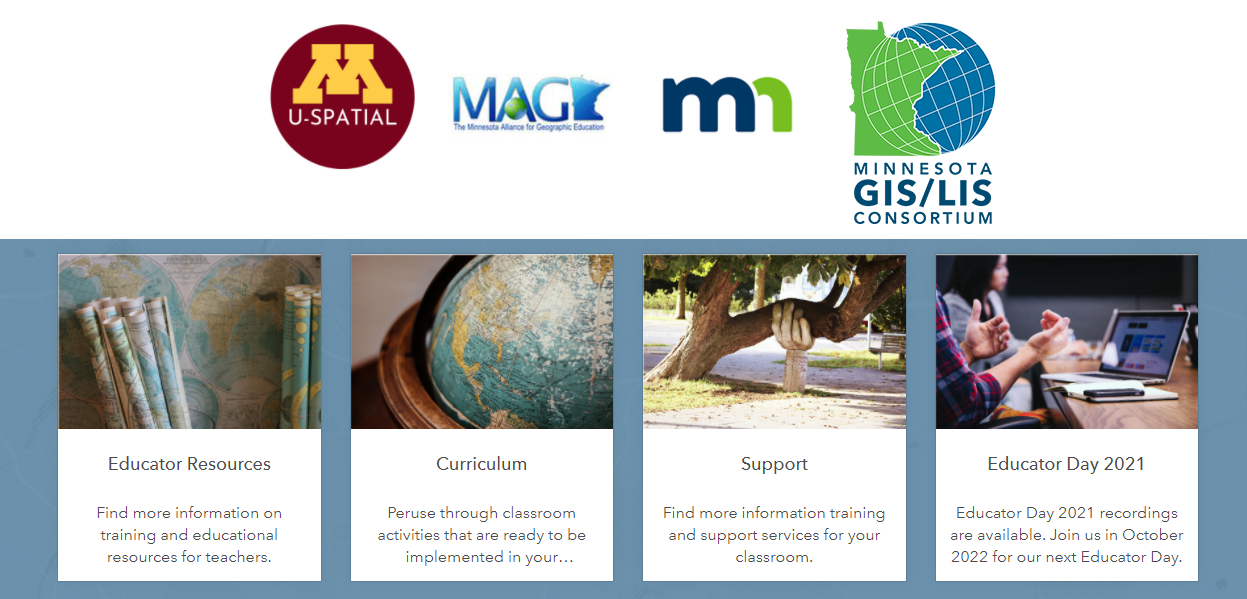 [Speaker Notes: mngiseducation.org

Activities -
  	Include participating in educator day, webinars, conferences
Connections -
Requests from other states WLIA
Representation to MN State
New connections with faculty  - Peter Neff 160k followers, Veronica Quillen
New U-Spatial Faculty - 

3 significant grant proposals, 1 submitted

GreenBook GeoInquiry
ILTF workshop
NR Atlas (MnSeaGrant)]
Project Roundup
2021 Sponsored projects and external sales
> $1.2M active and funded projects 
UMN: Medical School, College of Pharmacy, Carlson School, 
Labovitz SBE (UMD), NRRI, CFANS
MN Agencies: MDH, DPS, MPCA, MnDOT

> $2.5M proposed projects
includes $370,000 pending in SPA/ external sales now
includes $1.6M NSF proposal PI'd by U-Spatial staff

Another 13 projects proposed / not funded
collaborations for funding LCCMR, USDA, GEMS, NIH
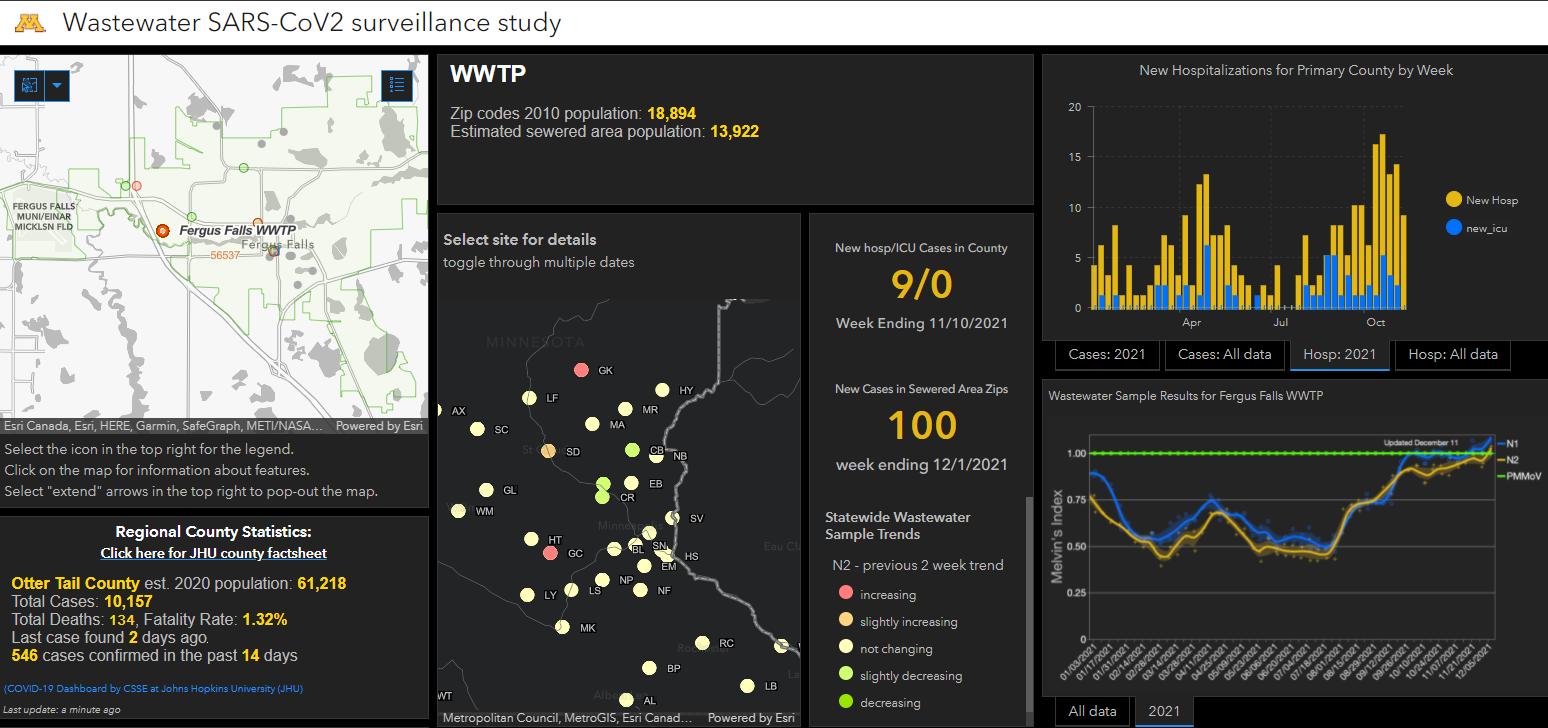 [Speaker Notes: Please let me know if you have more information: slstark@d.umn.edu
These data aren’t publicly available.]
County Multi-Hazard Mitigation Plan Updates
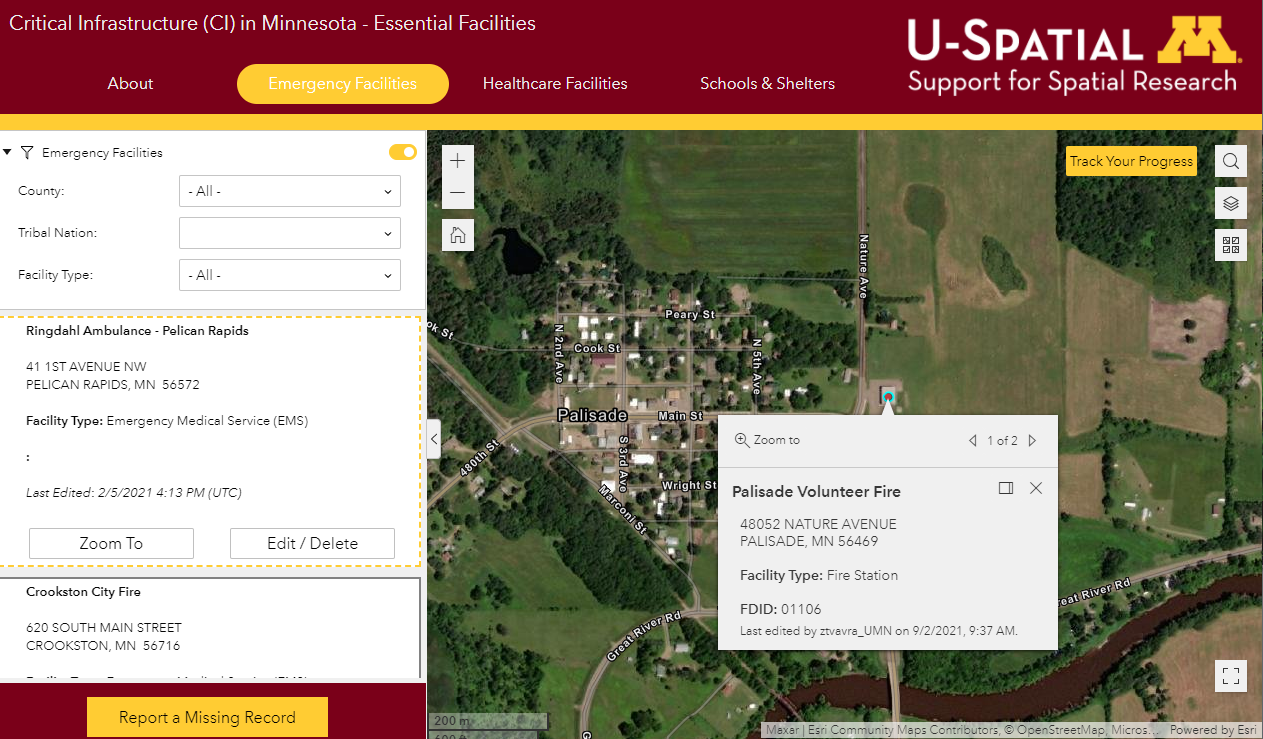 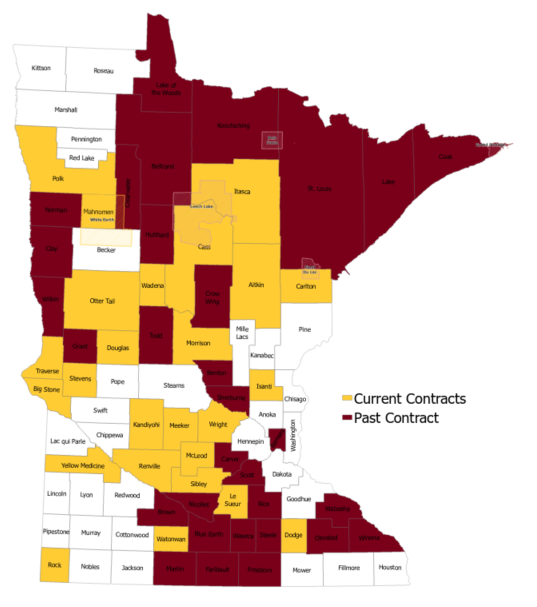 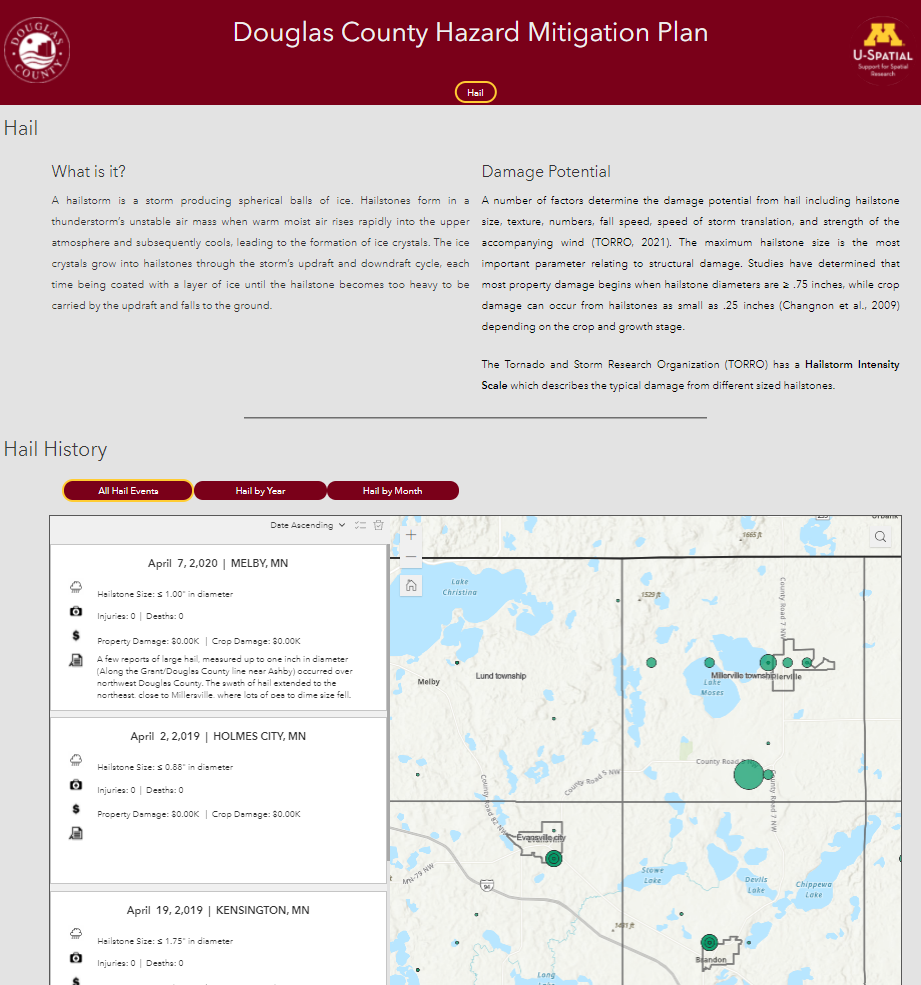 [Speaker Notes: https://rc.umn.edu/uspatial/services/hazard-mitigation-planning]
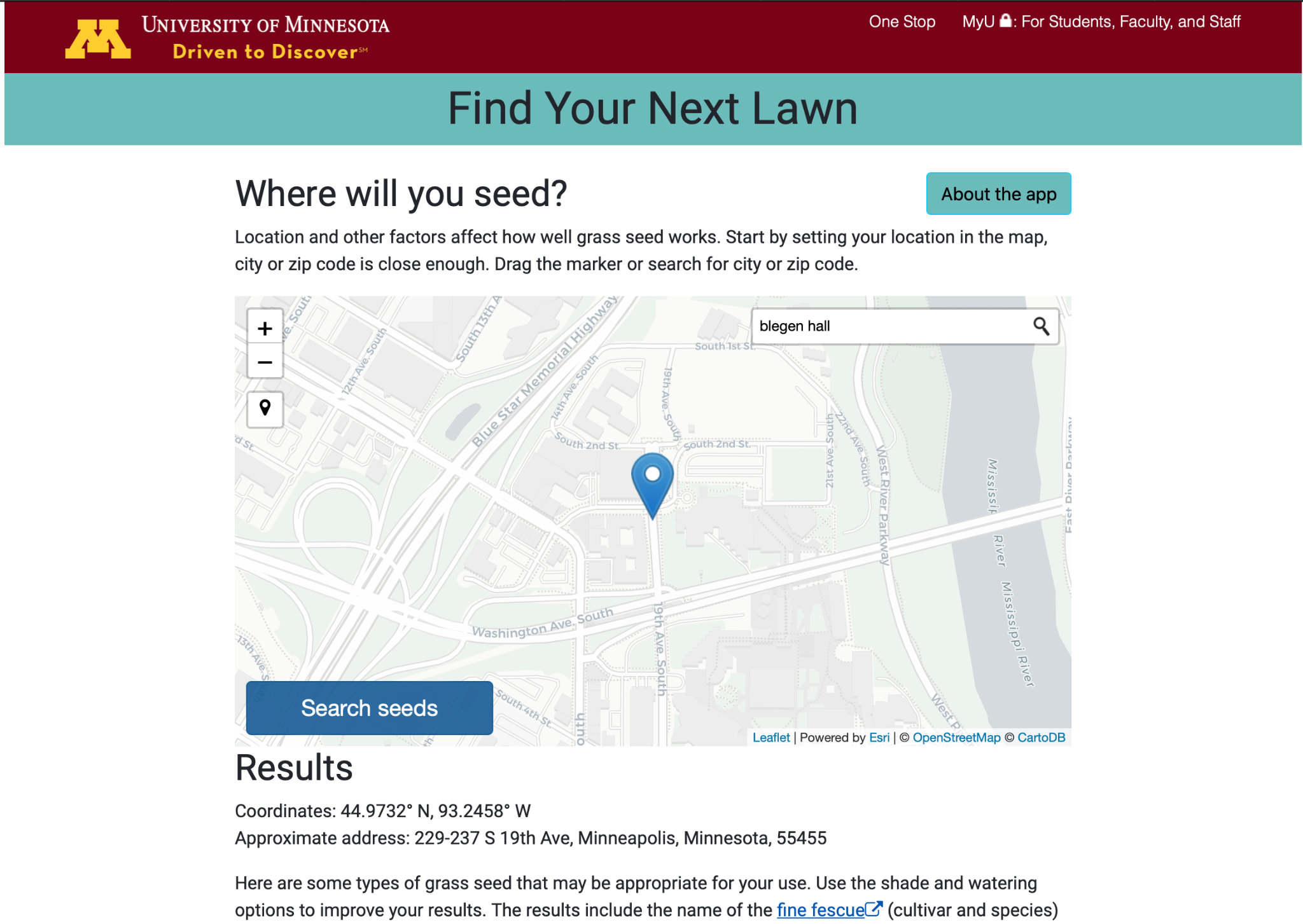 Turfgrass
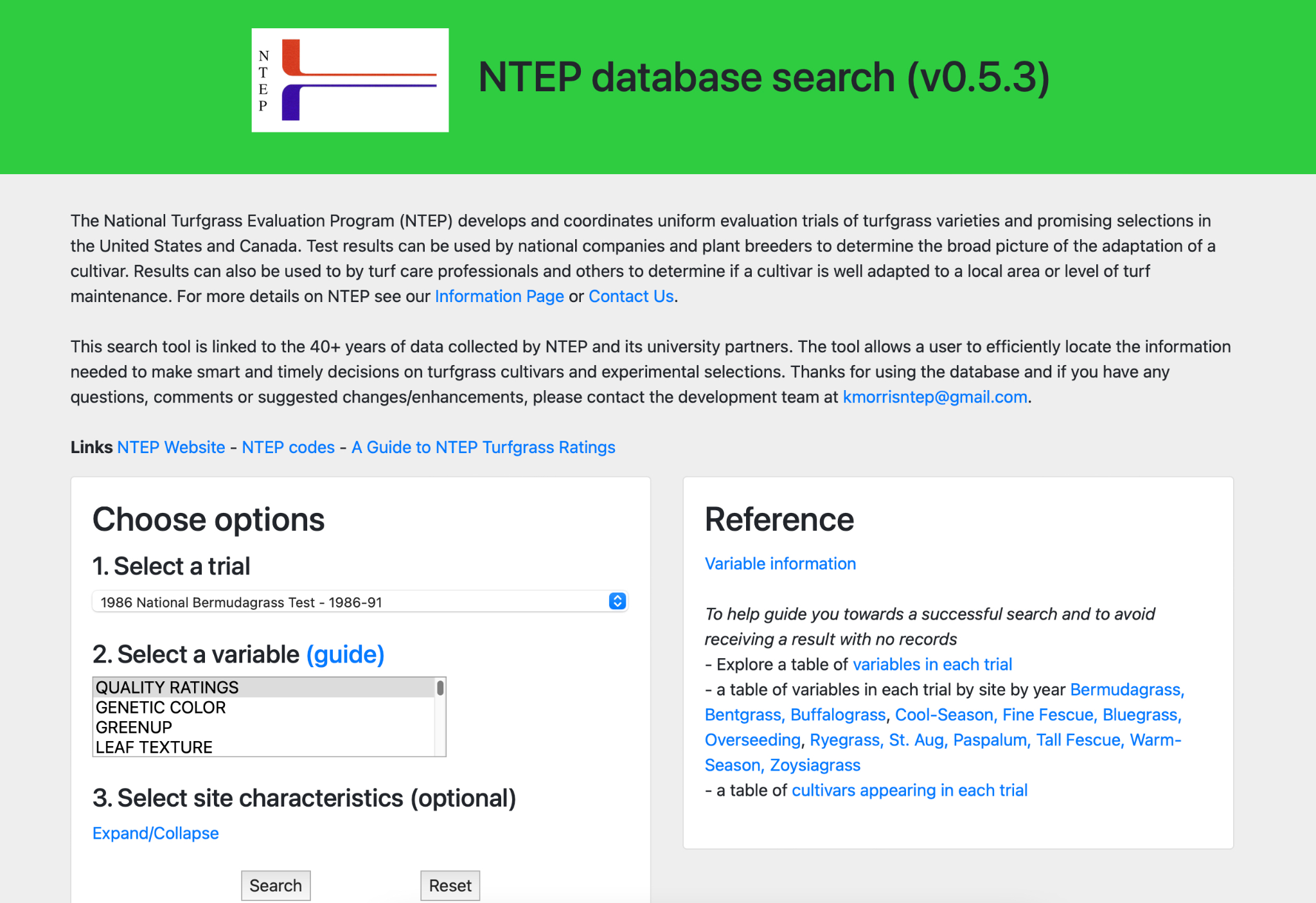 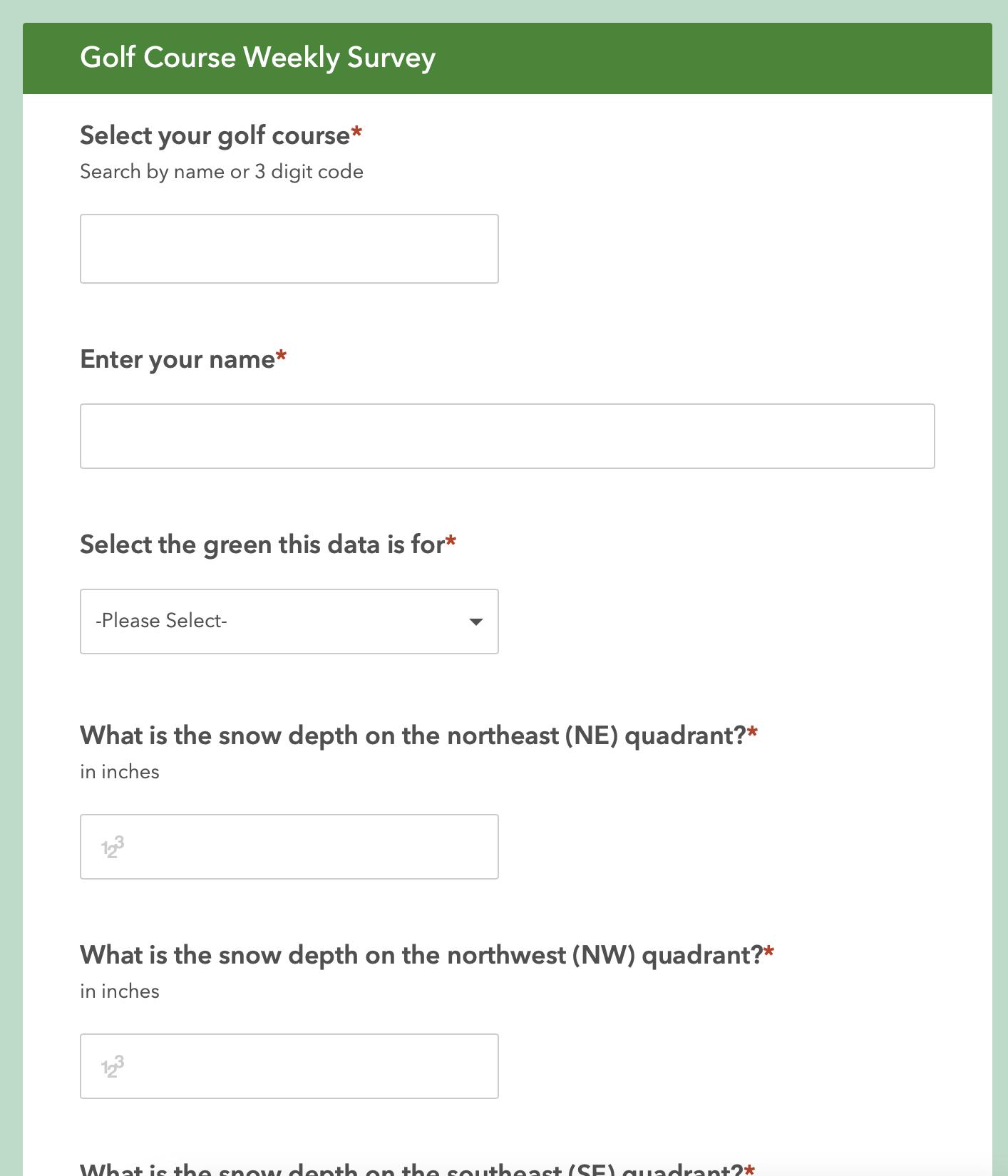 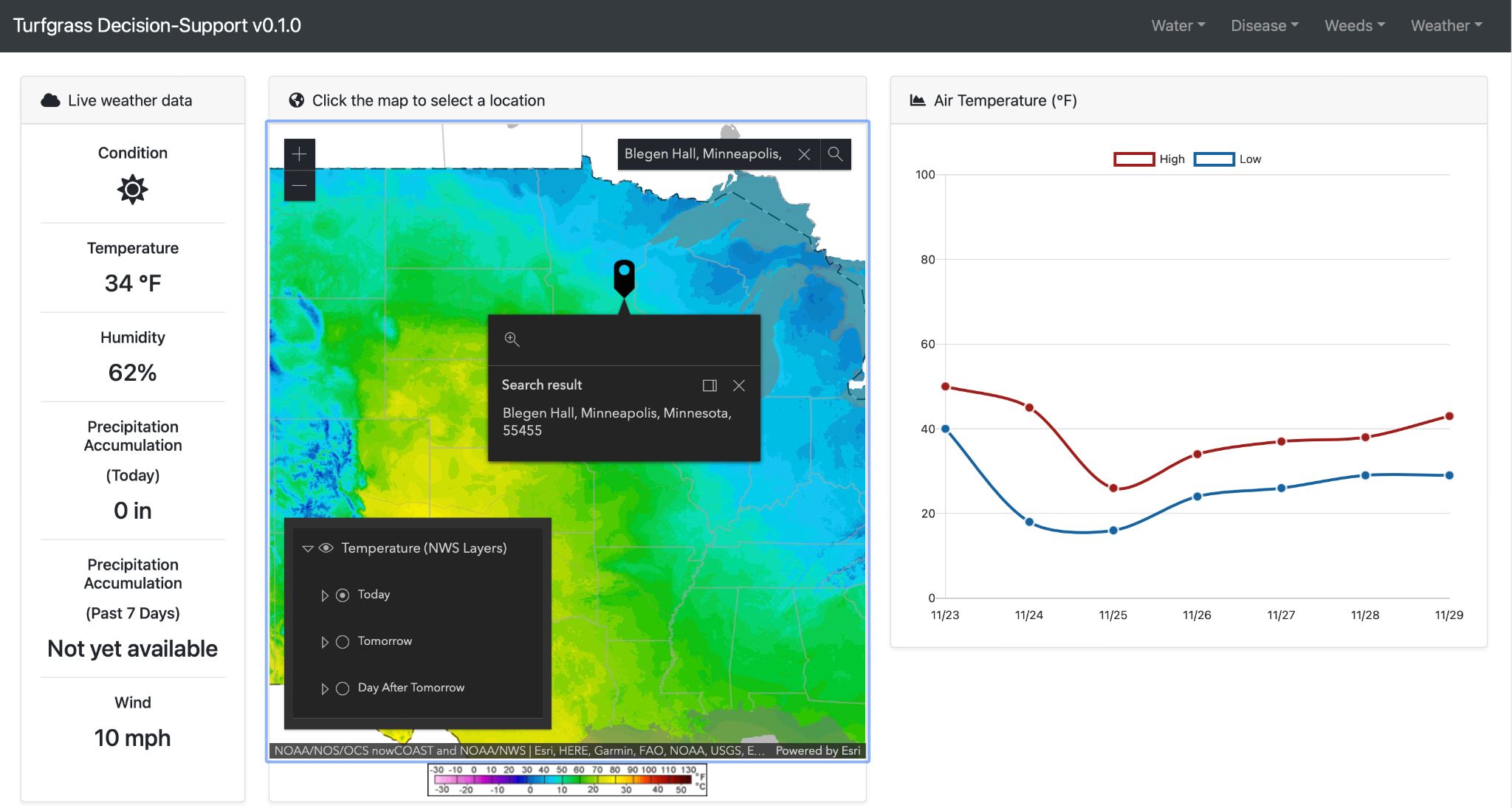 [Speaker Notes: We do a lot of work with turfgrass research with generally 1 FTE of staff time working on a variety of projects, mostly web mapping applications. Examples here show a dashboard for golf course superintendents to monitor for disease conditions and an app that helps homeowners select the right grass seed for their lawn.]
And lots of other amazing topics
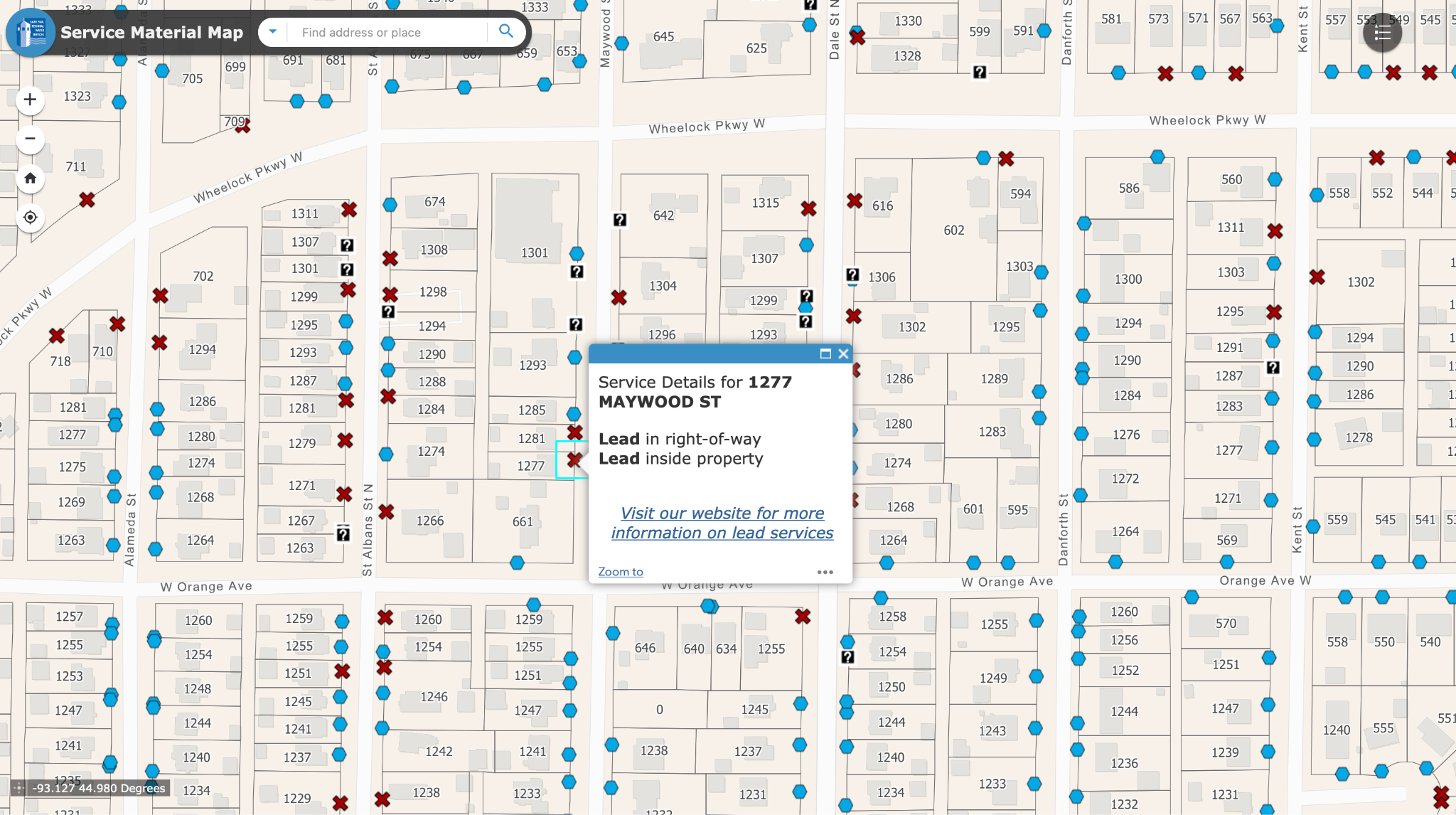 MN Lead Service Lines
The Price of Empire: Political Unrest, Distance, and Sovereign Creditworthiness in Tsarist Russia
Happy Roads - Well-Being in Transit
Beijing Job Accessibility Map
Place of Last Drink
Mapping Balzac in Historic Paris
Mapping MN North Shore Coastal Erosion Rates
MN Bike and Go! Toilet Bike Trail Map
Design for Community Regeneration, Geodesign in Warren, MN
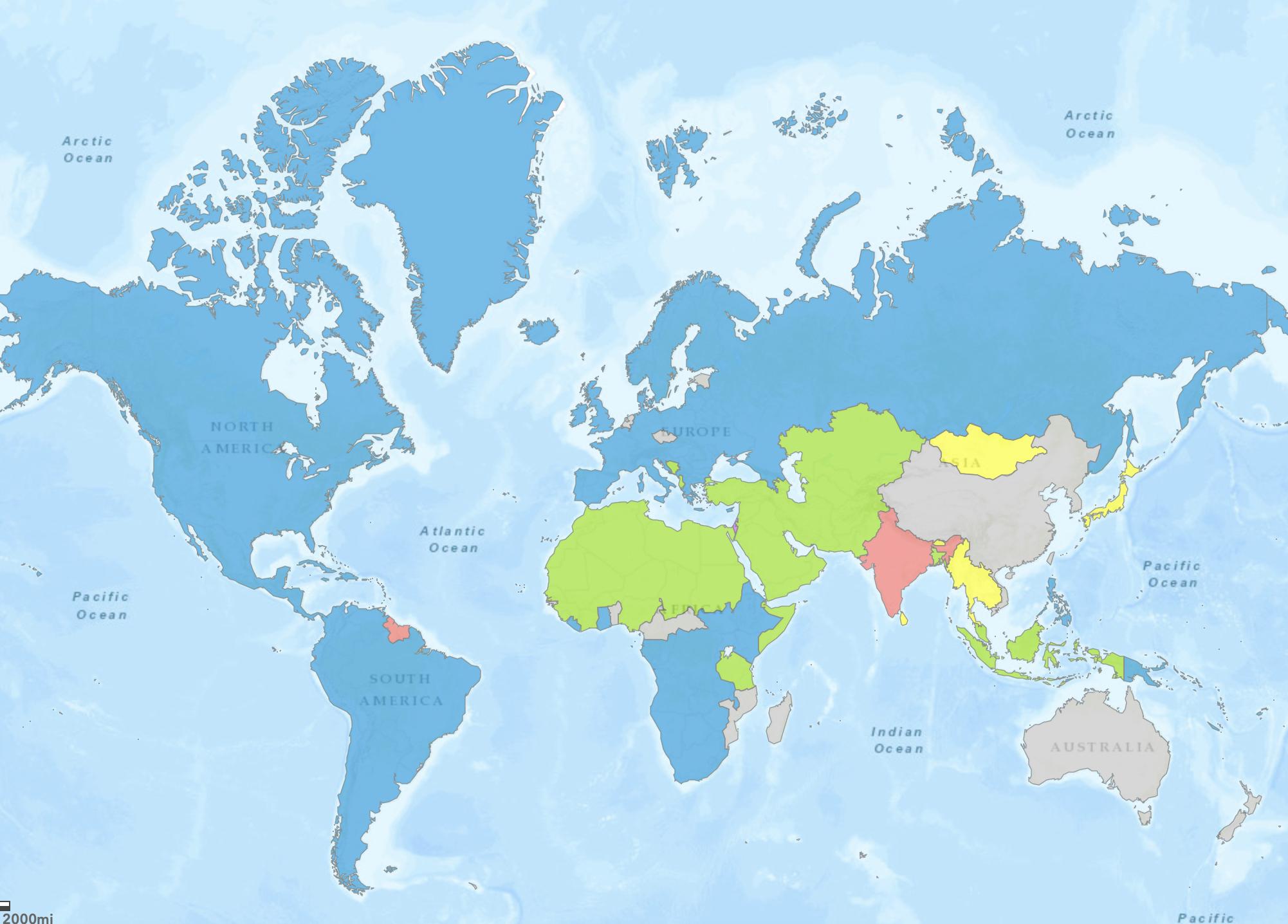 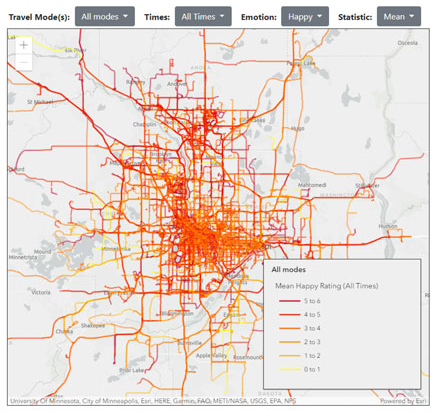 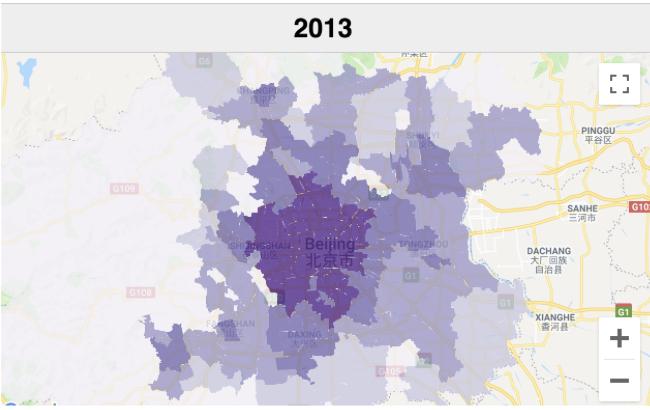 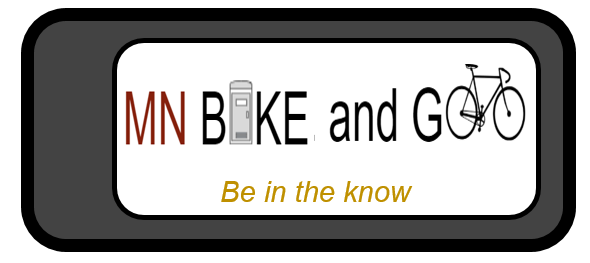 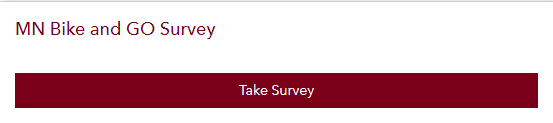 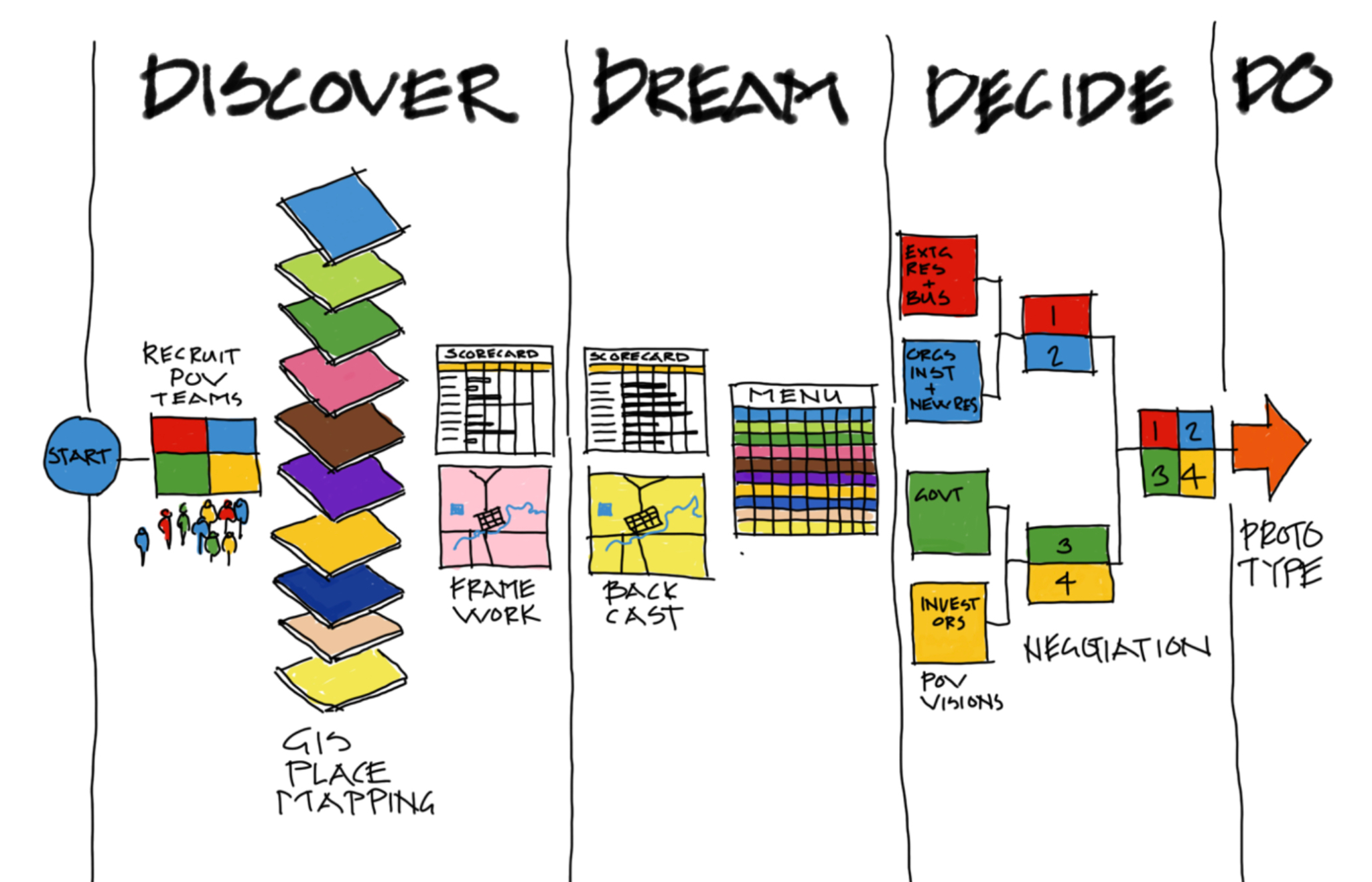 [Speaker Notes: A map of over 1000 conflicts in the Russian empire growth over time

MN Lead Service Lines
The Price of Empire: Political Unrest, Distance, and Sovereign Creditworthiness in Tsarist Russia - A map of over 1000 conflicts in the Russian empire growth over time
Happy Roads - well-being while traveling -When people travel, they may be happy—or not—depending on the mode they use, trip duration, and other factors. A team of U researchers has created an interactive map that illustrates differences in travelers’ happiness ratings on streets and roads in the Minneapolis–Saint Paul metro area.
Beijing Job Accessibility Map - This map describes the number of job opportunities accessible by transit from each jiedao district within 30, 45, and 60 minutes of travel time.
Place of Last Drink
Mapping Balzac in historic Paris
Mapping MN North Shore coastal erosion rates
MN Bike and Go! toilet bike trail map
Design for Community Regeneration, Geodesign in Warren, MN]
Thanks!
lenkne@umn.edu, slstark@d.umn.edu
Agenda Item 12
Legislative Update
Dan Ross
Preparing for session...
Survey Coordinator
Lidar – acquisition, data storage, management, dissemination
Agenda Item 13
Updates on GAC Priority Projects and Initiatives
David Brandt
Updates on GAC Priority Projects and Initiatives
Most recent success 
Experiencing a barrier?
Next task
GAC Priorities
GAC Priorities
GAC Priorities
Status of Free and Open Data Public Geospatial Data
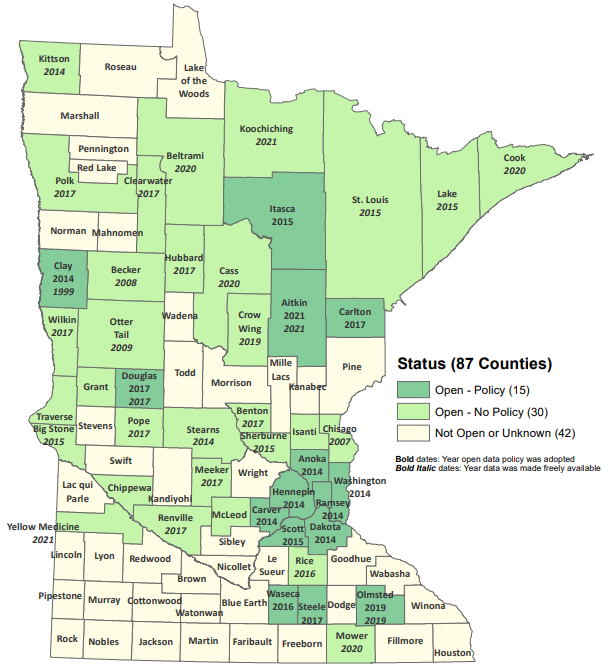 Data current as of August 9, 2021
https://gisdata.mn.gov/dataset/bdry-mn-county-open-data-status
Statewide publicly available parcel data
Most recent success:
PLRC's open data subcommittee sent out a survey to all counties on December 3 to ask about barriers to sharing data, and specifically ask if counties would like their data to be included in a public GAC-standard aggregated dataset
MnGeo’s aggregation process is updated to be able to easily publish public GAC-standard aggregated dataset for counties that opt-in.
If you are experiencing a barrier:
none
Next task: 
Publish public GAC-standard aggregated dataset for counties that opt-in in January 2022
PLRC's open data sub-committee’s outreach team will continue reaching out from county to county to talk about benefits of sharing data and learning more about barriers and follow up on survey results.
Updated and aligned boundary data
Most recent success:
PLSS Status Map transitioned to MnGeo
Supporting Remonumentation Subcommittee which is working on Priority 14
Supporting/documenting Arrowhead Alignment Project
If you are experiencing a barrier:
Committee member time
Next Task: 
Update PLSS Status Map
Continue supporting/documenting Arrowhead Alignment Project
Remonumentation of all section corners
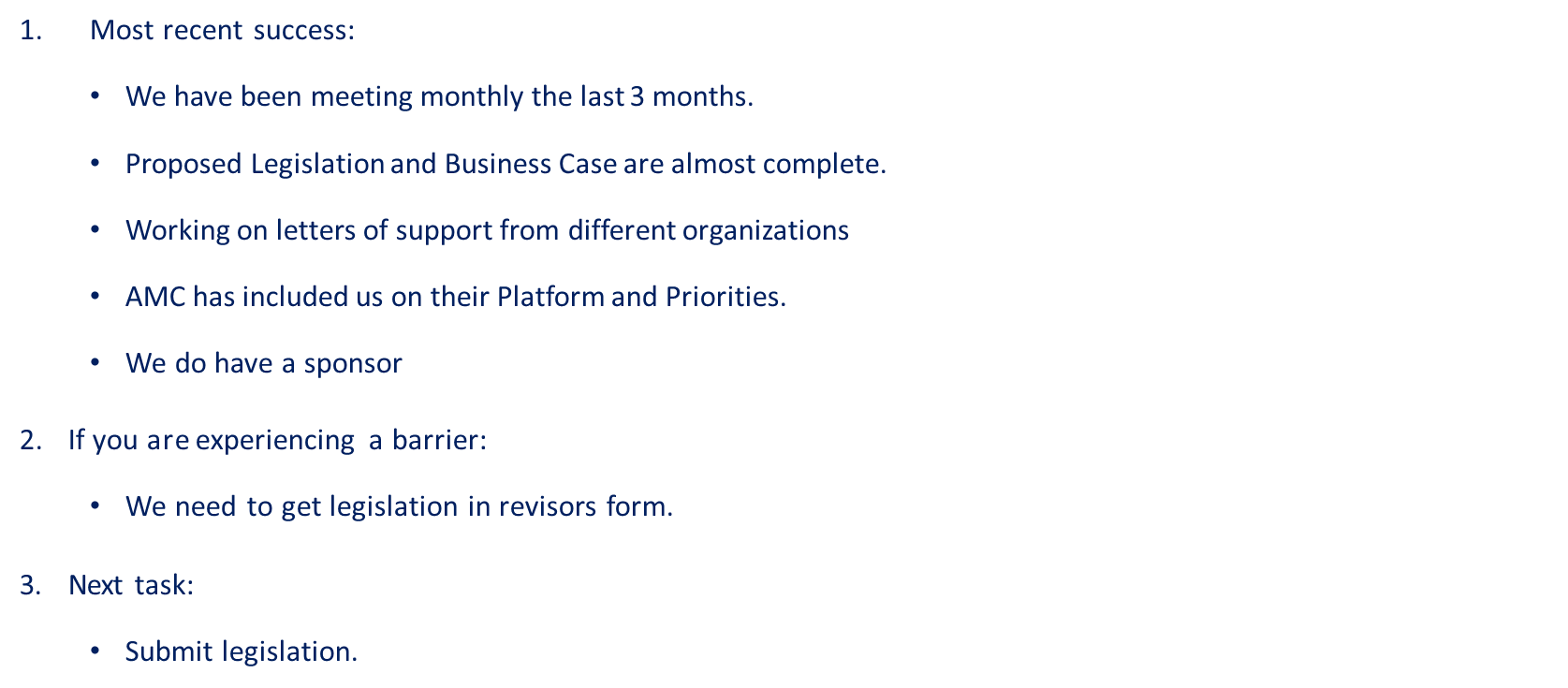 New Lidar Acquisition
Most recent success:

If you are experiencing a barrier:

Next task:
Accurate hydro-DEMs (hDEM) that serve modern flood modeling and hydro-terrain analysis tools, and the development of more accurate watercourses and watersheds
Most recent success:
No success to report related to progress
3D Geomatics is starting to receive more questions about the new high-density lidar coming and the need for DEM Hydro-modification
New Lidar will require DEM Hydro-modification
Previous state investments in DEM hydro-modification and resulting datasets will support new DEM Hydro-modification
If you are experiencing a barrier:
Funding
Next task:
Continue to build awareness that new Lidar will require DEM hydro-modification and funding
Identification of culverts in new lidar will facilitate DEM hydro-modification
Development of a culvert data standard for data sharing across the geospatial and infrastructure asset management communities
Most recent success:
Identifying resources and interested parties to become partners/members in the committee.  Researching Culvert Data practices of other states to identify best practices
If you are experiencing a barrier:
Identifying time to coordinate meetings for the standard.  Culvert Data Standard will become high priority in 2022 in tandem with DEM Hydro-modification Subgroup
Next task:
Meeting will be set in January to bring together interested parties for the Culvert Data Standard.  Meeting with MnDOT representatives forthcoming
Road Centerline Data
Most recent success:
Data submission and validation routines moved to a new portal
If you are experiencing a barrier:
All data providers need to now start using the new portal
Next task:
Build and automate the ETL process for aggregating data to the GAC standard
Publish to the Geospatial Commons
Address Points Data
Most recent success:
Data submission and validation routines moved to a new portal
If you are experiencing a barrier:
All data providers need to now start using the new portal
Next task:
Build and automate the ETL process for aggregating data to the GAC standard
Publish to the Geospatial Commons
A project team to develop geospatial data sharing methodologies to support the state’s underground utilities community
Most recent success:
Major – Support resolution passed by the Minnesota Clean Water Council
Minor – November 18, 2021, presentation to the APWA
2.  If you are experiencing a barrier:
Not a barrier, but facing the most challenging part of the entire project – building Phase 1 (of 3) “Fusion View” software which can generate a unified view of Minnesota’s underground infrastructure
3.  Next task:
Due to the complexity of this project, there are approximately 50 tasks being worked to varying degrees at the same time
Priority 7: Critical Infrastructure Assessment
Most recent success:
Published fire station dataset to GeoCommons with app for verification
If you are experiencing a barrier:
Hoping to pique the interest of the Fire Marshal and/or other authorities of these data! Finding avenues to publicize beyond GIS community.
Next task:
Publish “C.I. resource site” on MnGeo website
Publish law enforcement dataset, similar to fire station dataset
Maps, procedures, templates and other materials to help all levels of government implement the U.S. National Grid
Most recent success:
Developed interface to allow map publishers to contribute to an application that provides access to USNG maps series and map books published anywhere on the Internet
If you are experiencing a barrier:
Time
Next task:
Complete the above interface
Migrate existing documentation from ArcMap to ArcGIS Pro
Improvements to the MnGeo Image Service, such as Web Mercator support, tiling, and complementary options such as “composite of latest leaf off imagery”, and downloading options
Most recent success:
Worked on image viewer recommended by Image Service Sustainability Committee
Added county imagery from Rice, Steele, and Carlton County to WMS
If you are experiencing a barrier:
Time constraints to work on recommendations of committee, and did not accomplish removal of suggested retirement image layers
Next task:
Adding county imagery from Koochiching and Le Sueur
Priority 9: Archiving Minnesota geospatial data
Most recent success:
Created a test repository with sample datasets from the Commons as a proof of concept.
If you are experiencing a barrier:
Working on getting a firm commitment from hosting entity (hopefully UMN)
Next task:
Writing report describing pilot details
Figuring out funding
Agenda Item 14
Announcements
Next Meetings
2022 GAC priorities special meeting
January 19, 10:00 – 11:00 

Next quarterly meetings:
March 30, 10:00 – noon
May 25, 10:00 – 1:00
GeoGreeting